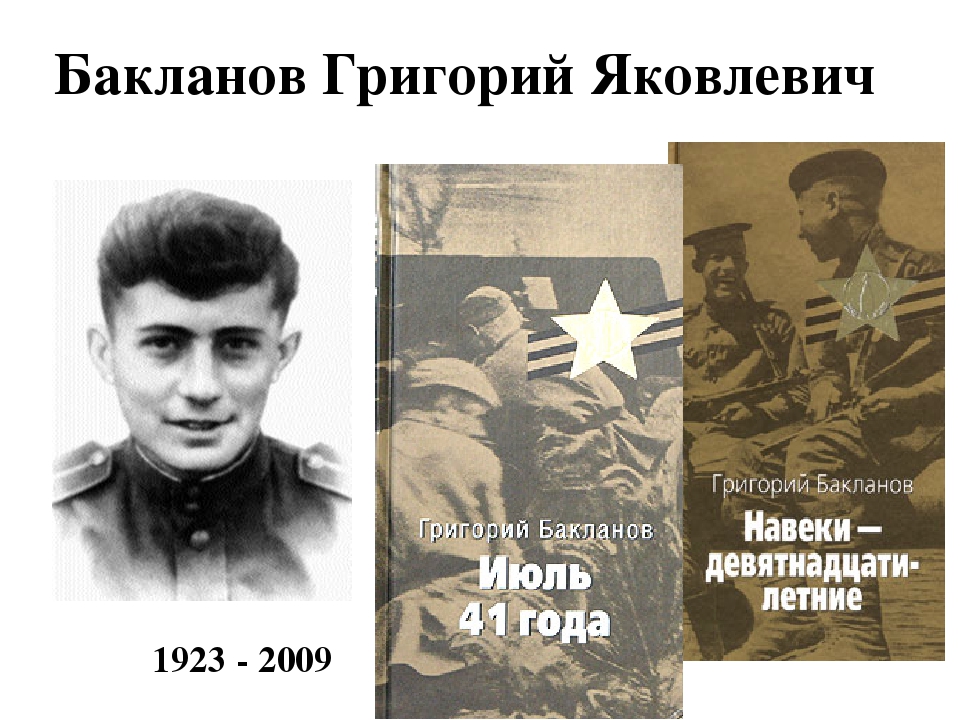 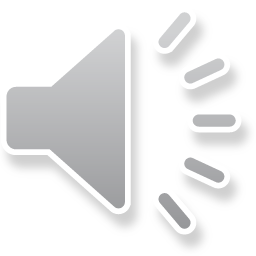 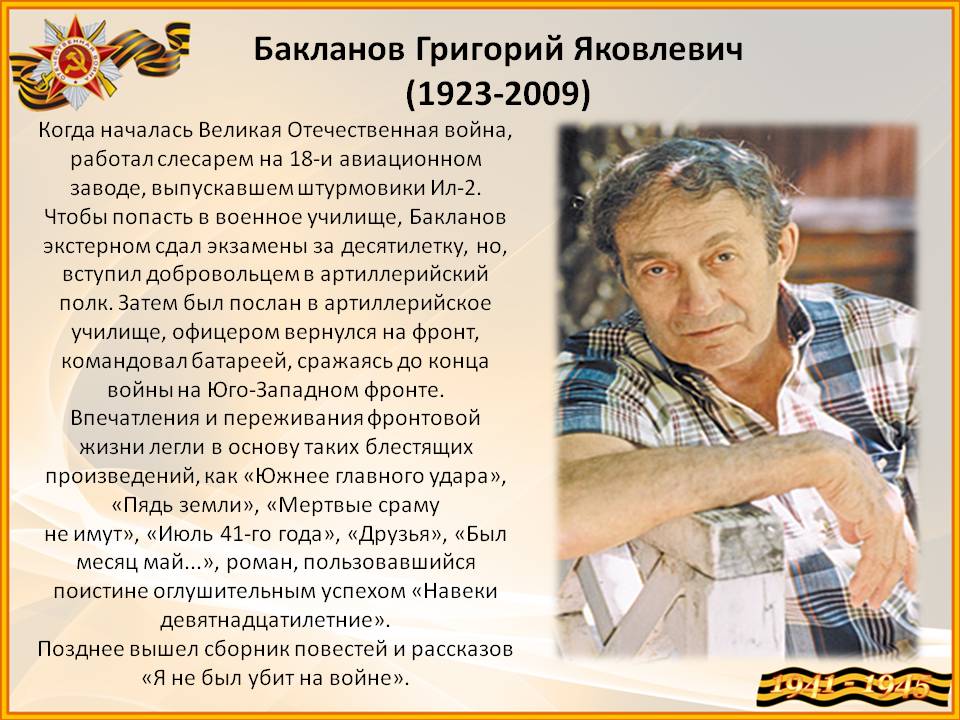 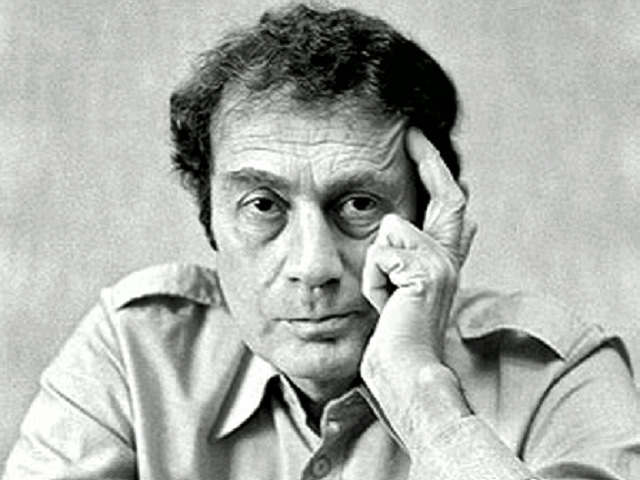 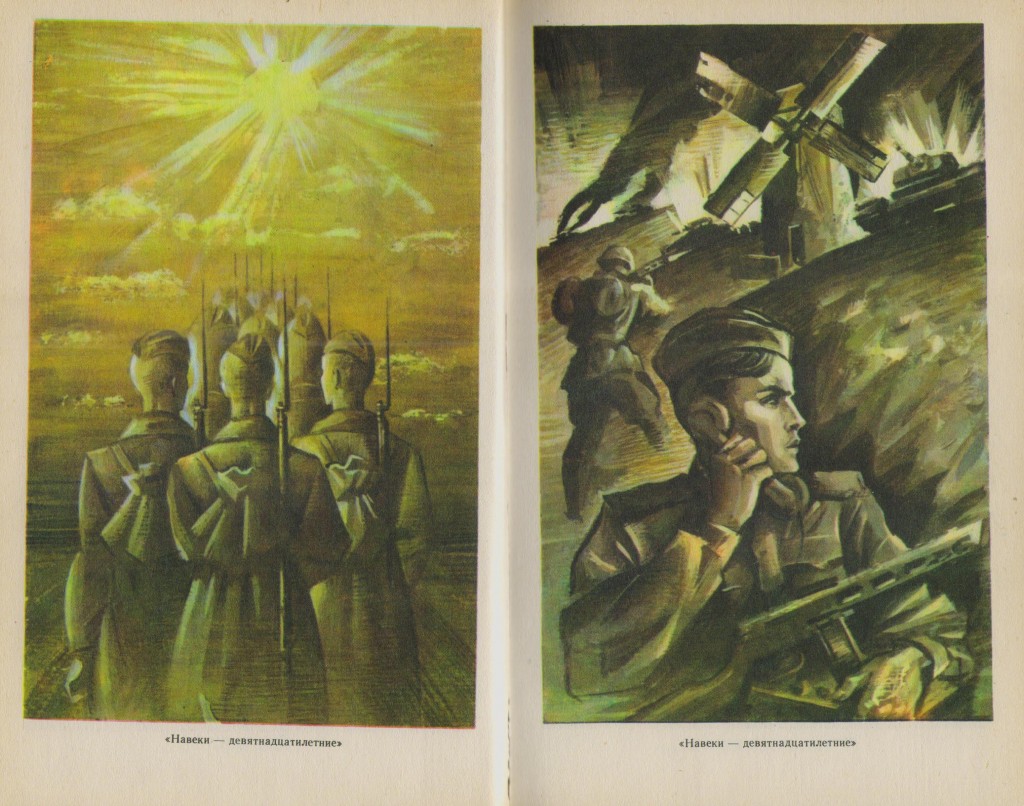 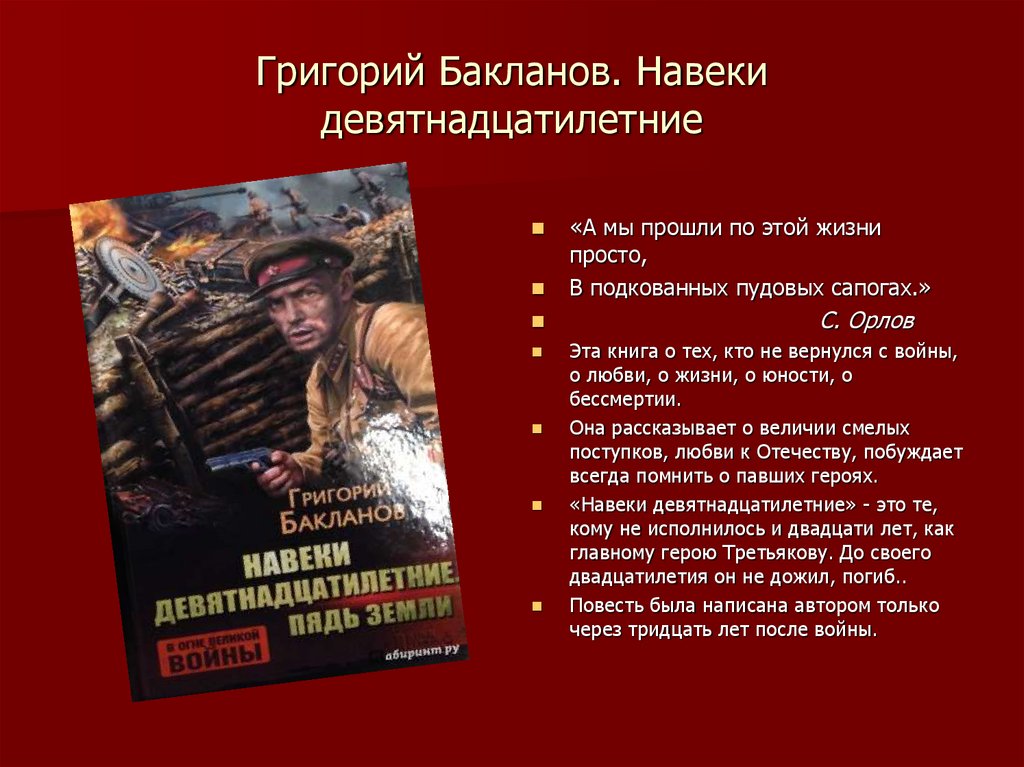 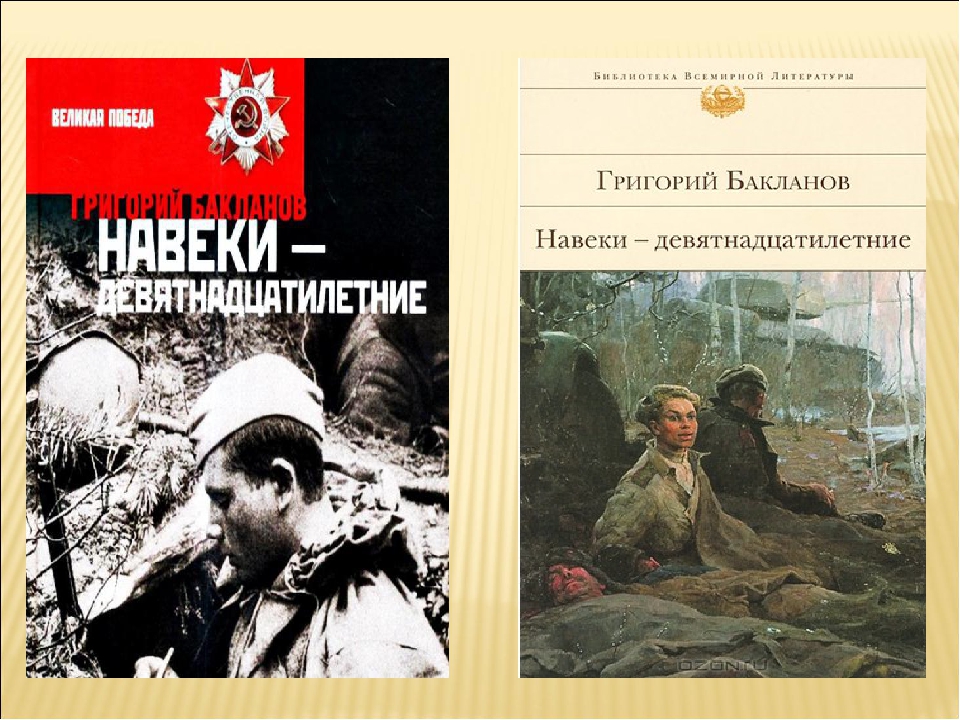 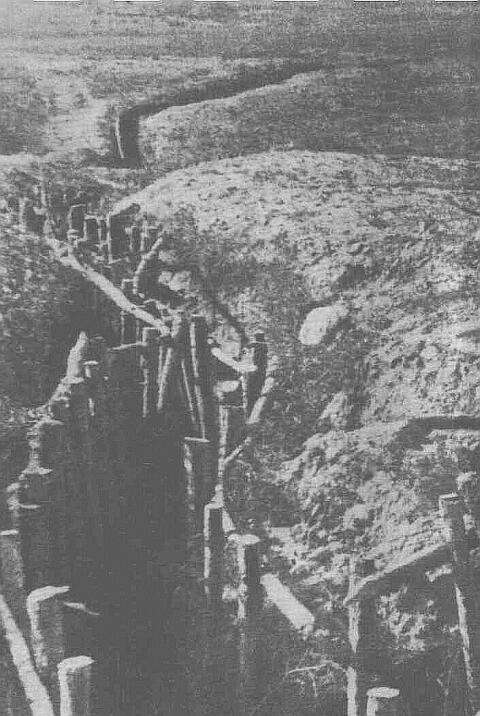 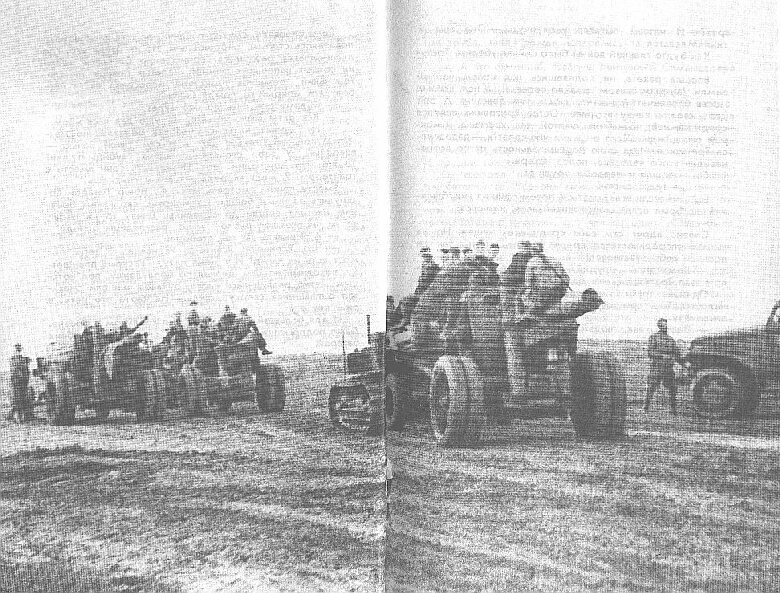 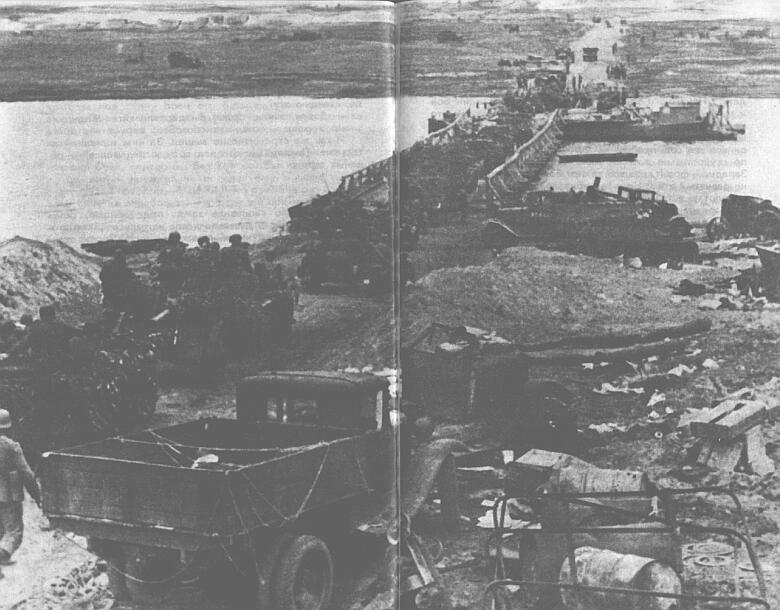 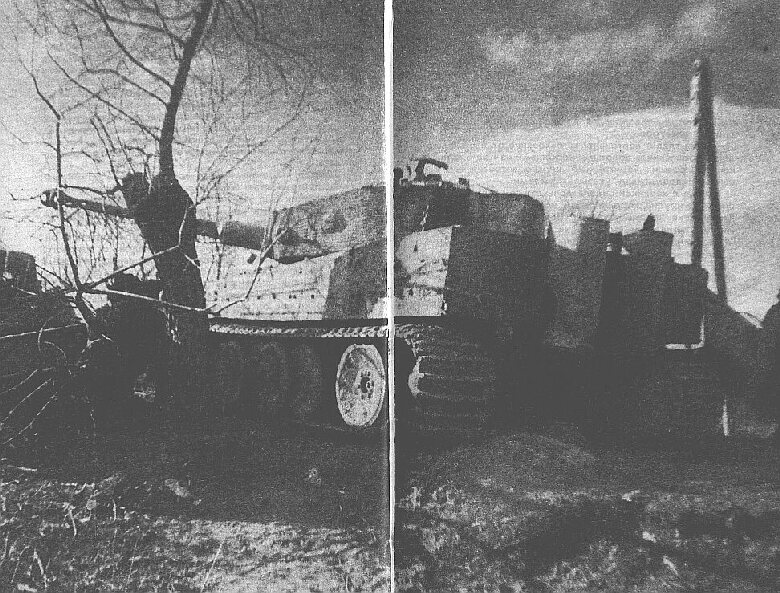 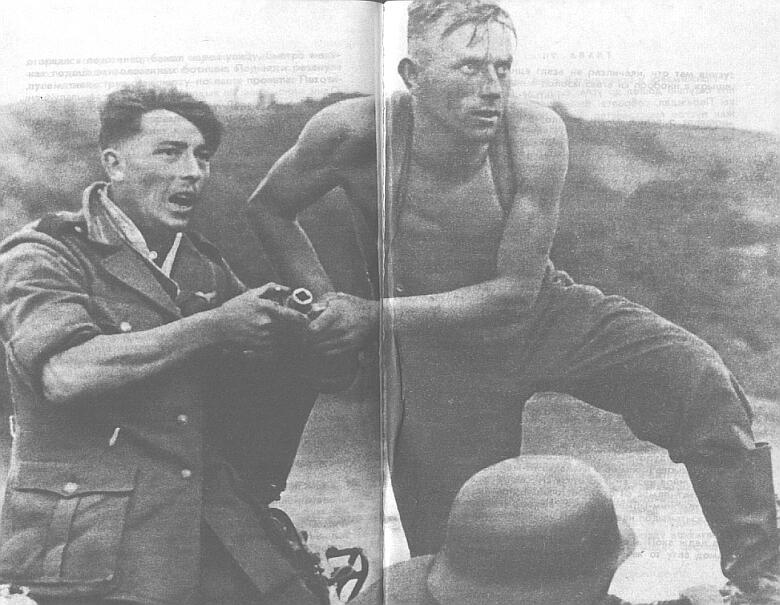 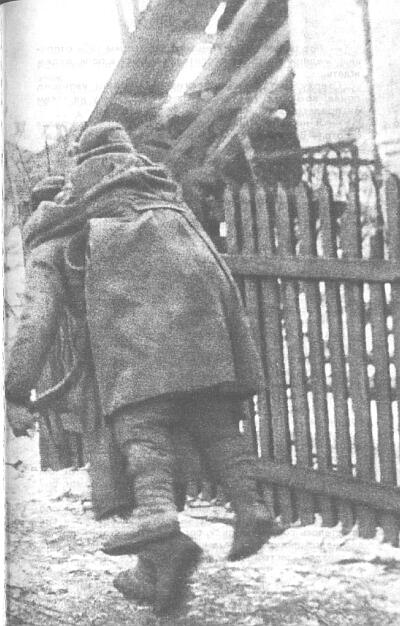 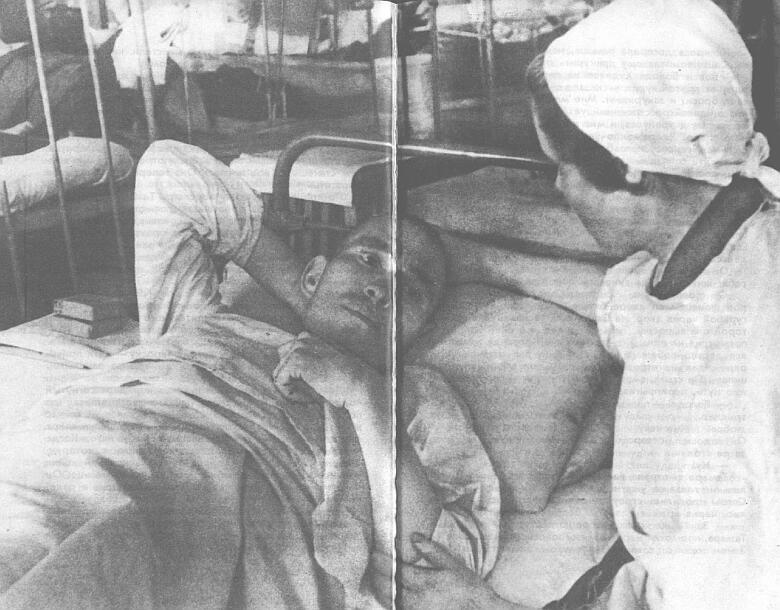 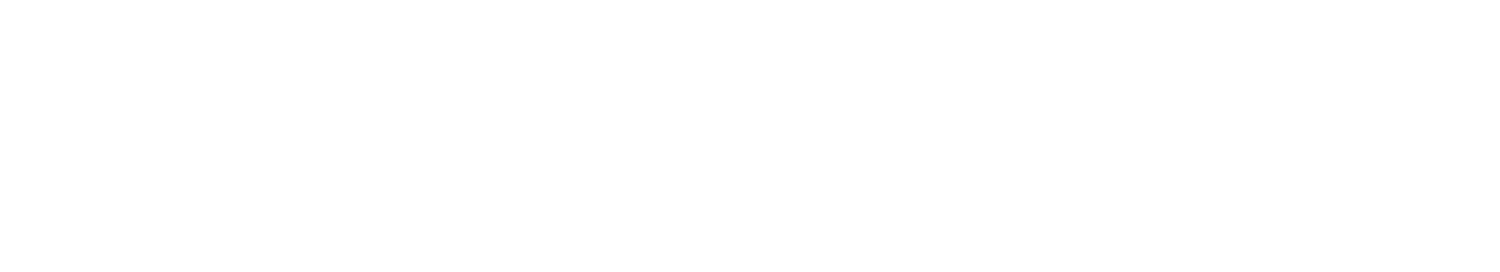 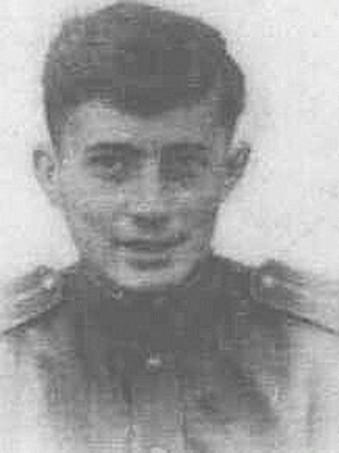 Григорий Яковлевич Бакланов в годы ВОВ
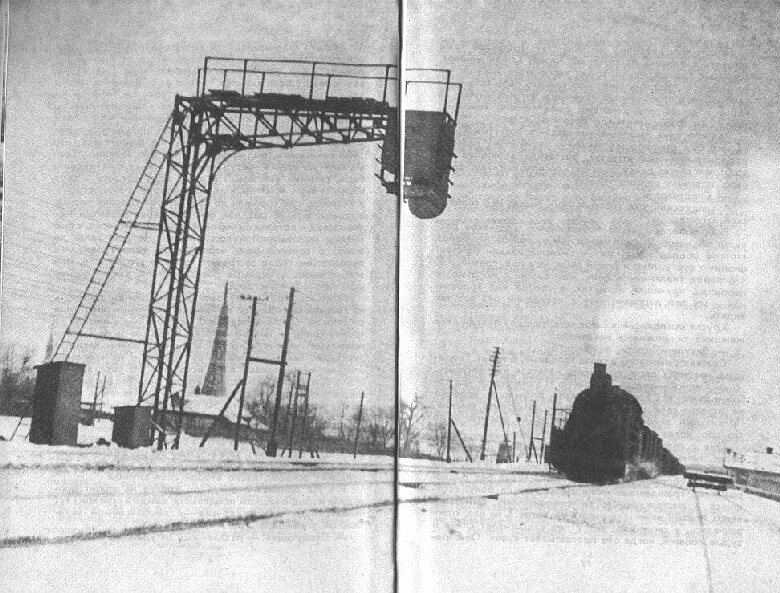 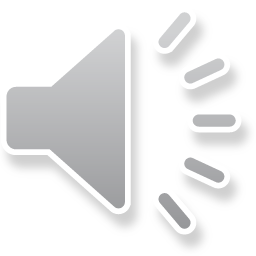 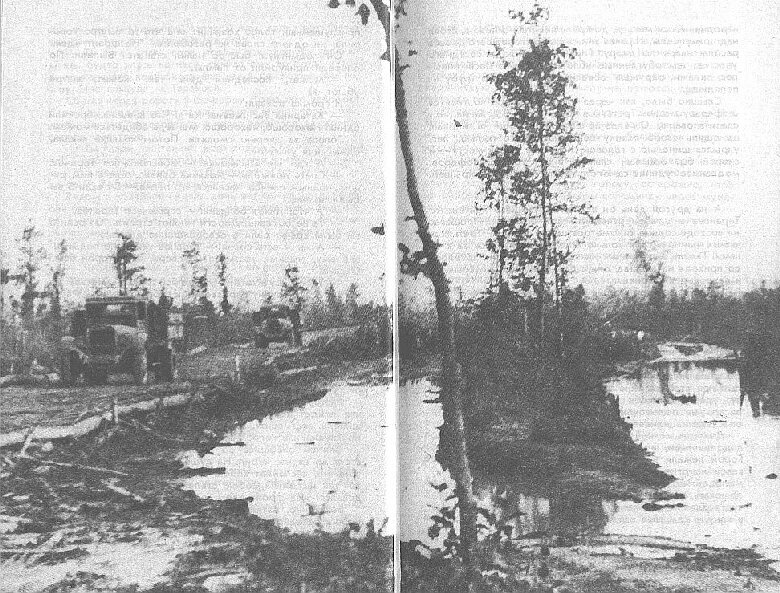 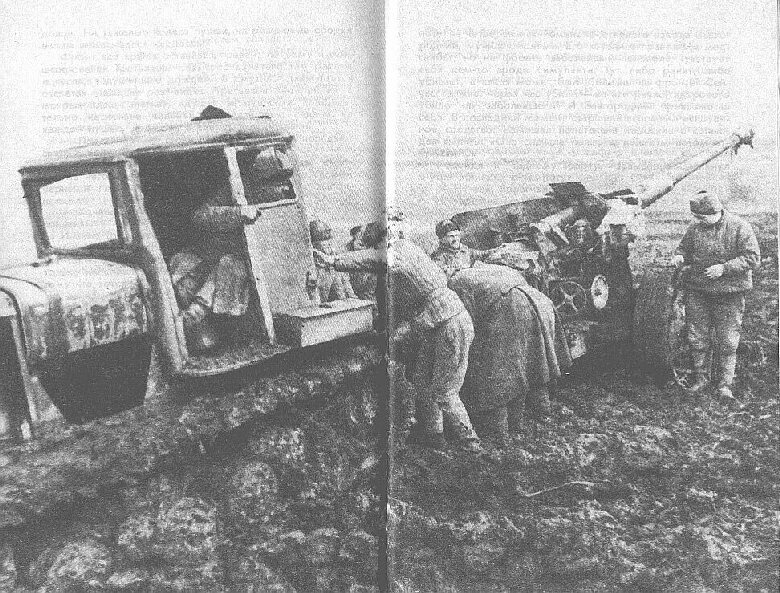 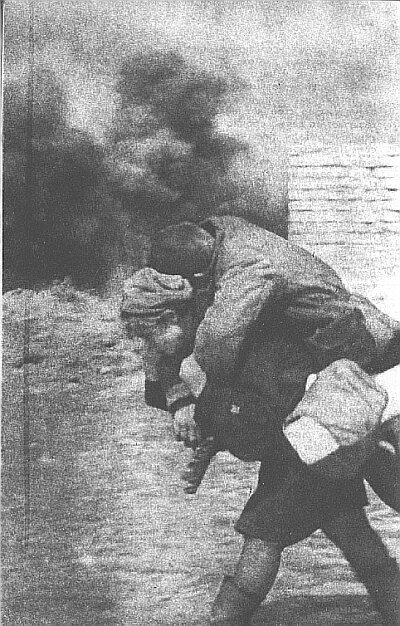 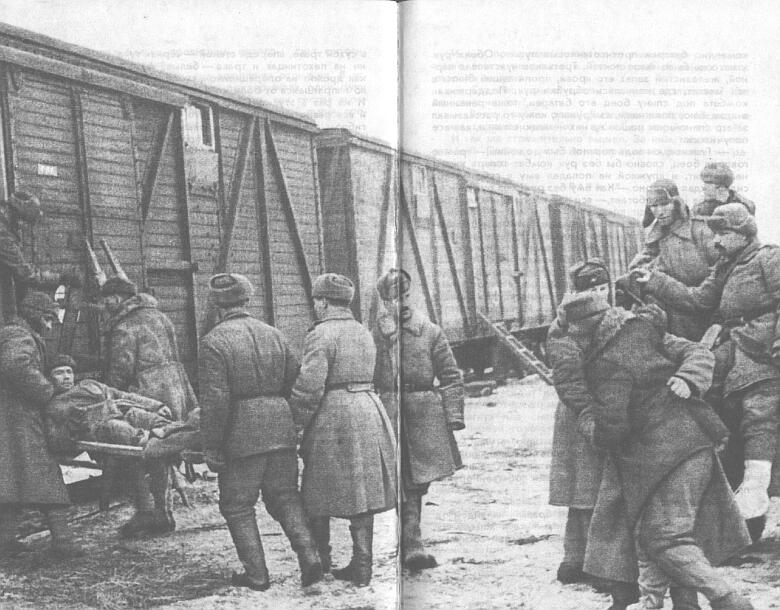 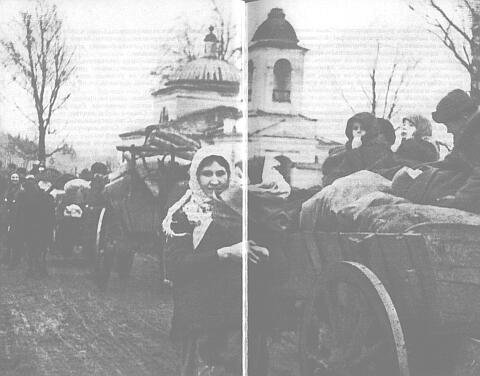 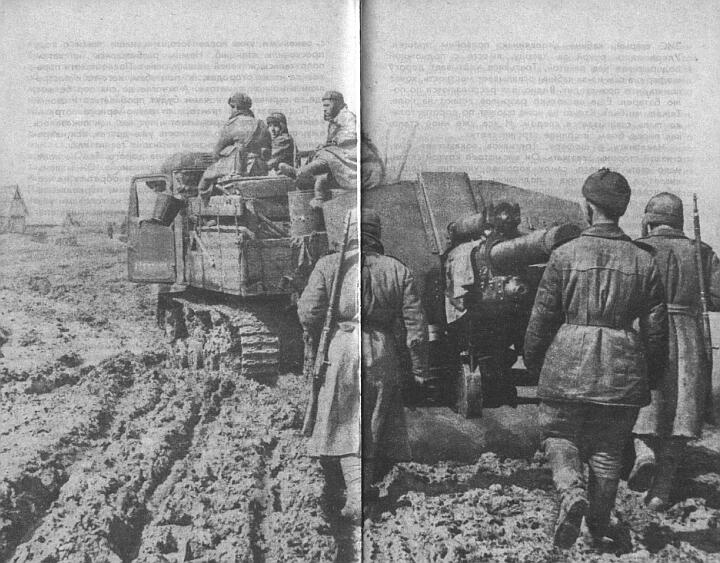 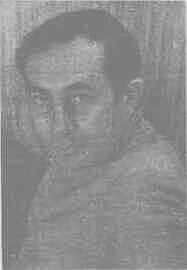 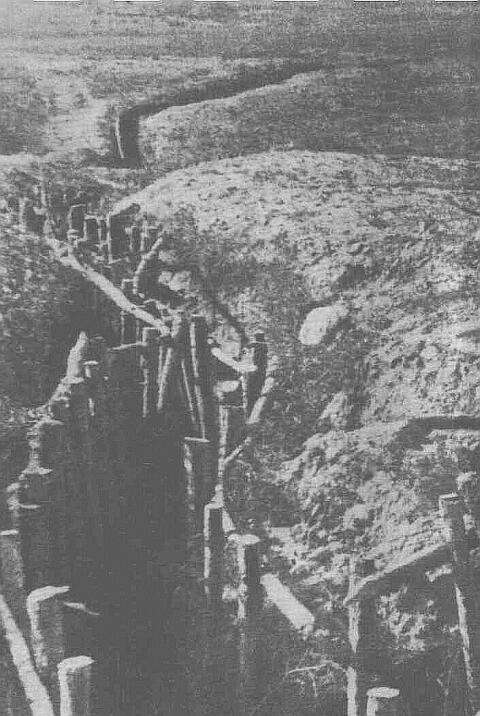 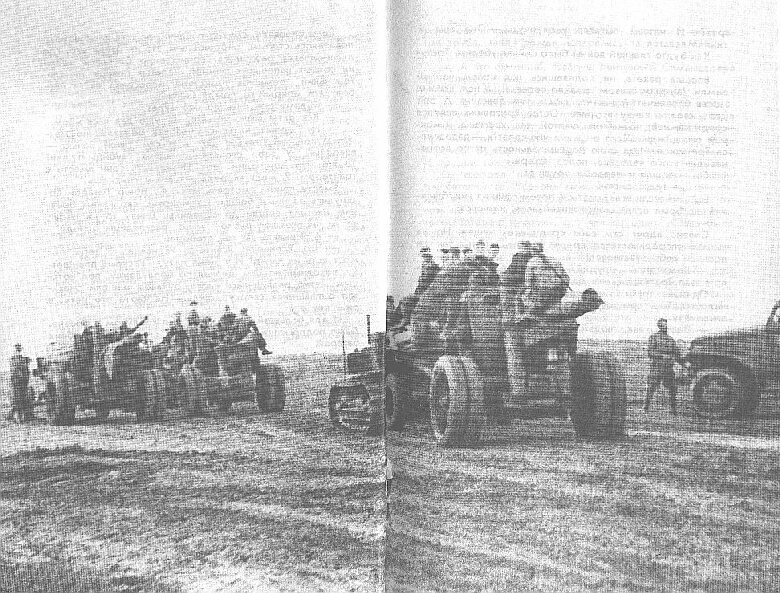 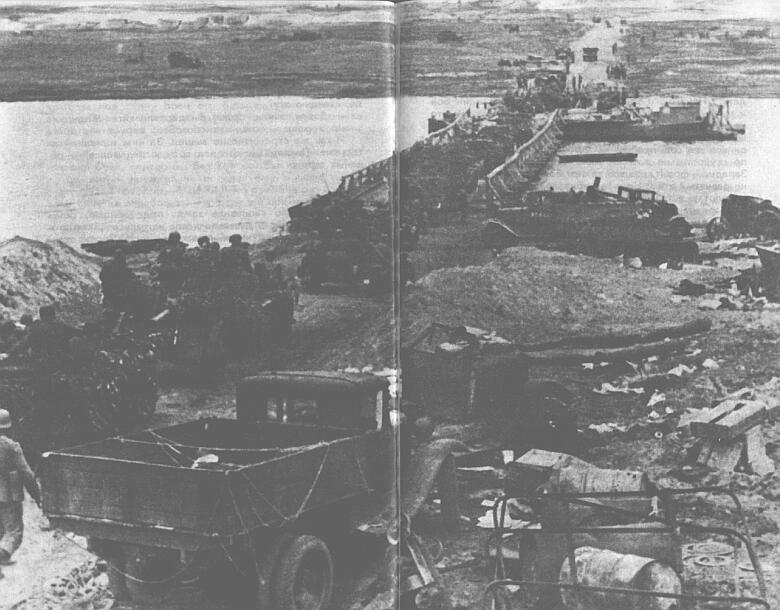 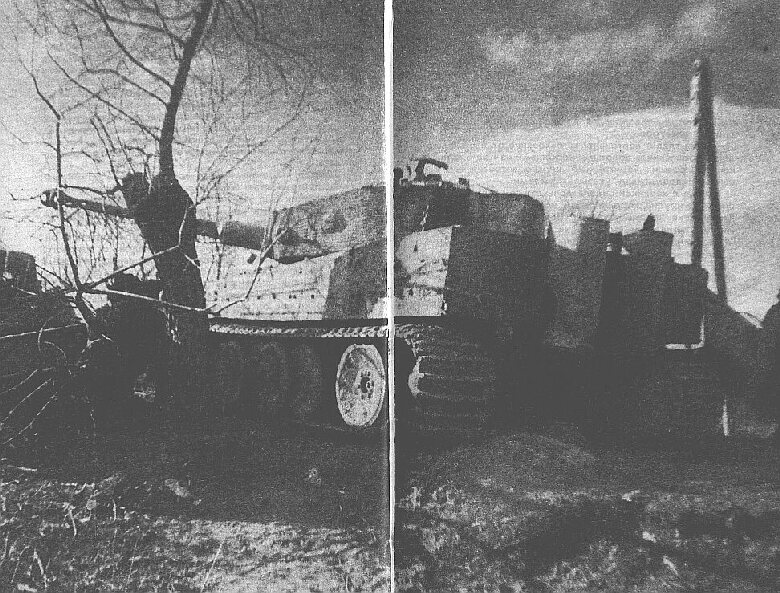 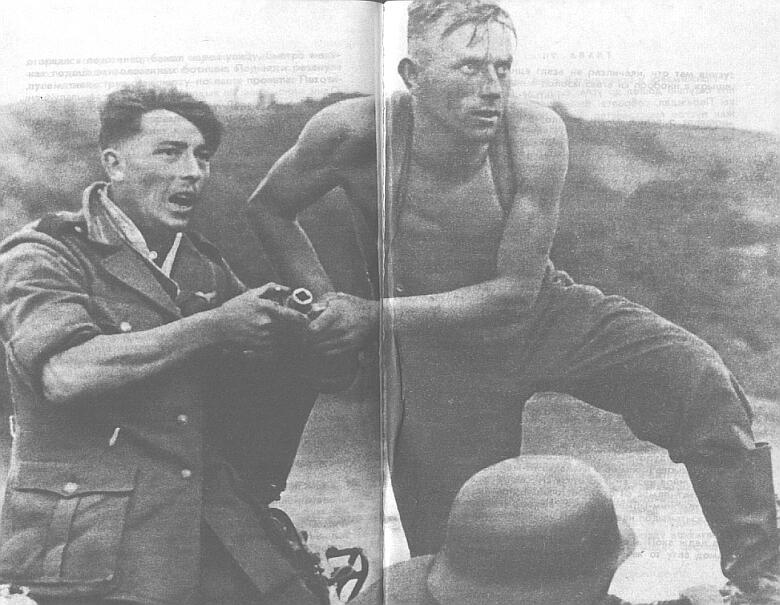 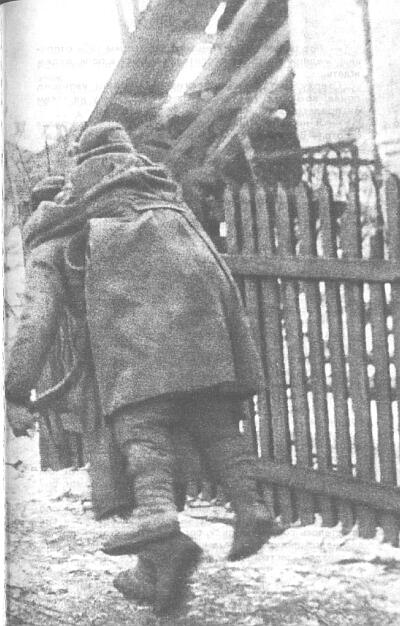 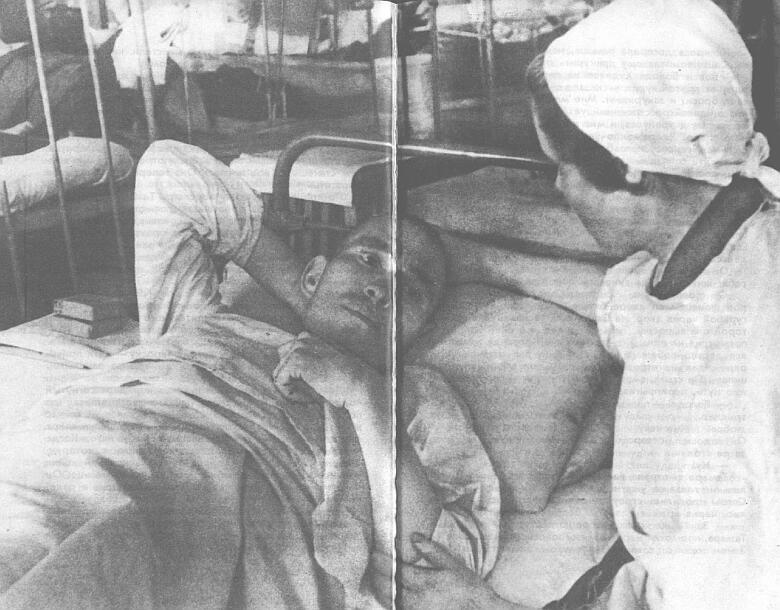 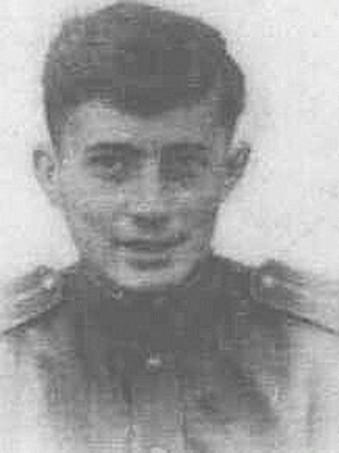 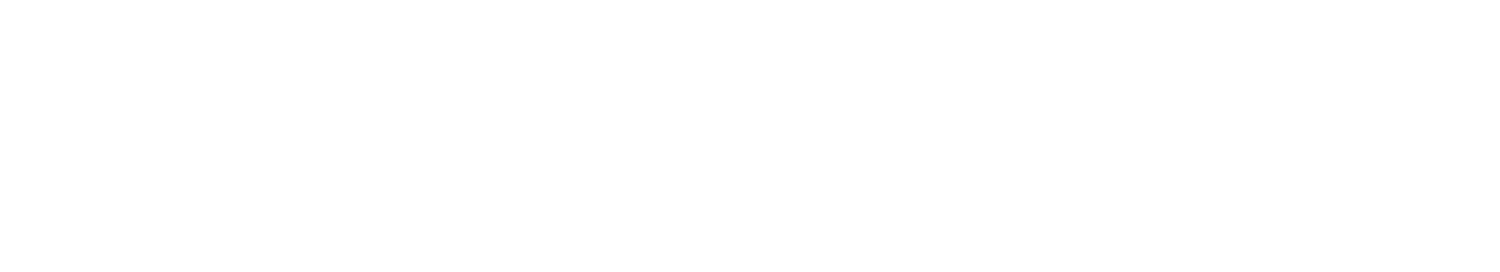 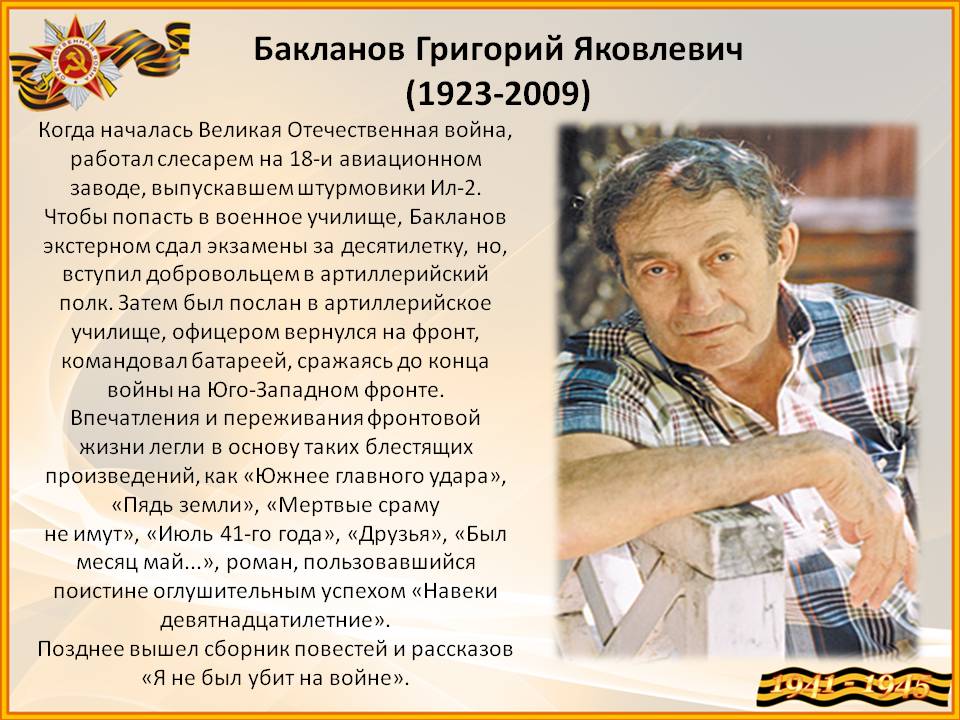 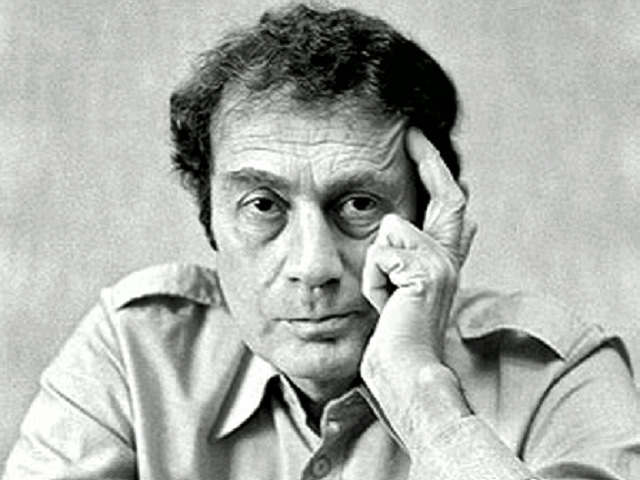